Victorian Curriculum: F-10Visual Arts
Indicative Progress
Objectives
Build confidence at the school level by:

Becoming familiar with VCAA Indicative  Progress examples 

Gaining an insight into how they were written and how they can be used for assessment
Indicative Progress examples
What are they?
Suggestions only
Illustrative 
Stimulus for school level discussions

What are they not designed for?
Direct use in reporting
Translation directly into mark books
IP examples -  Broad Features
CONTEXT
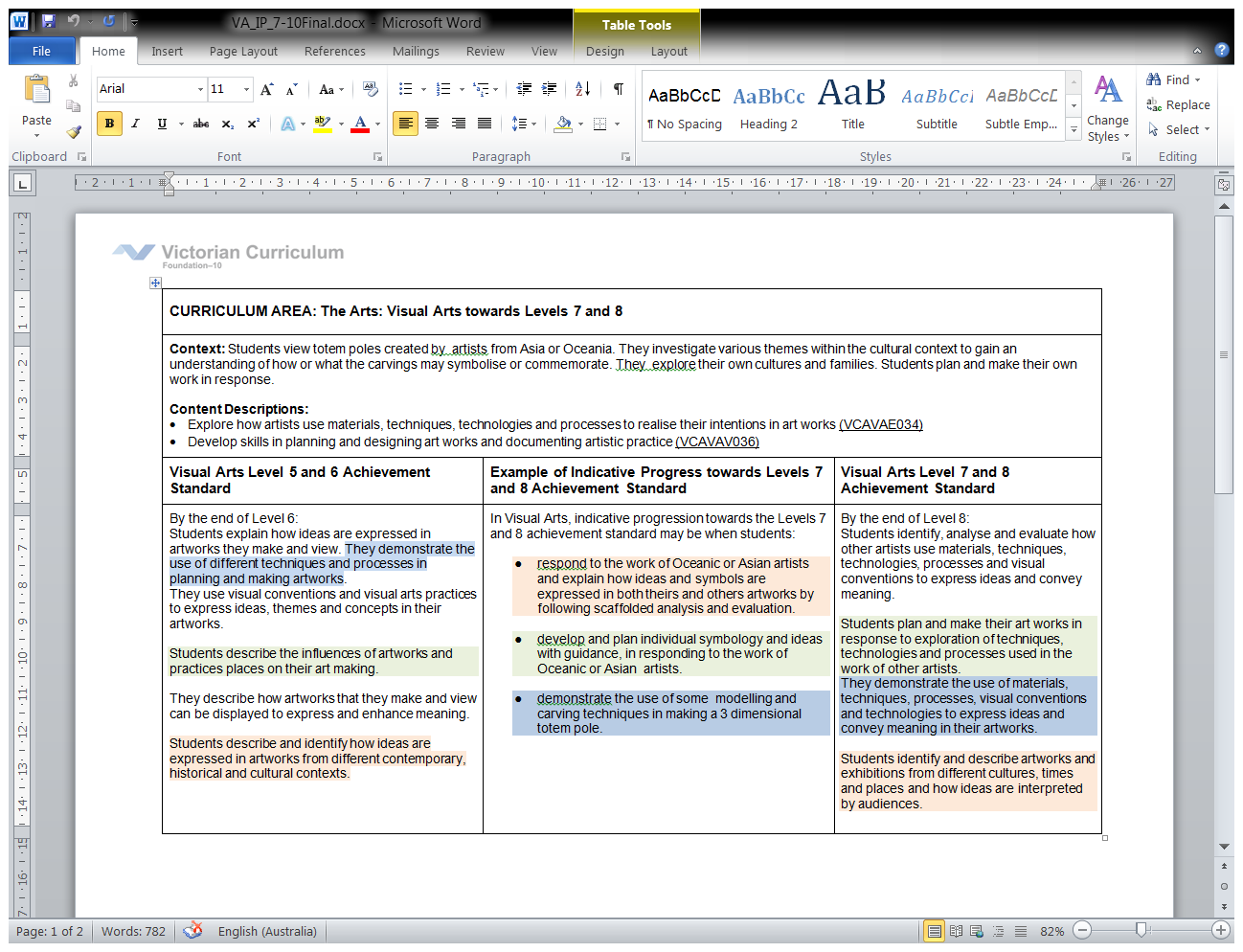 CURRICULUM
EXAMPLES
The detail: Example One
Example Two
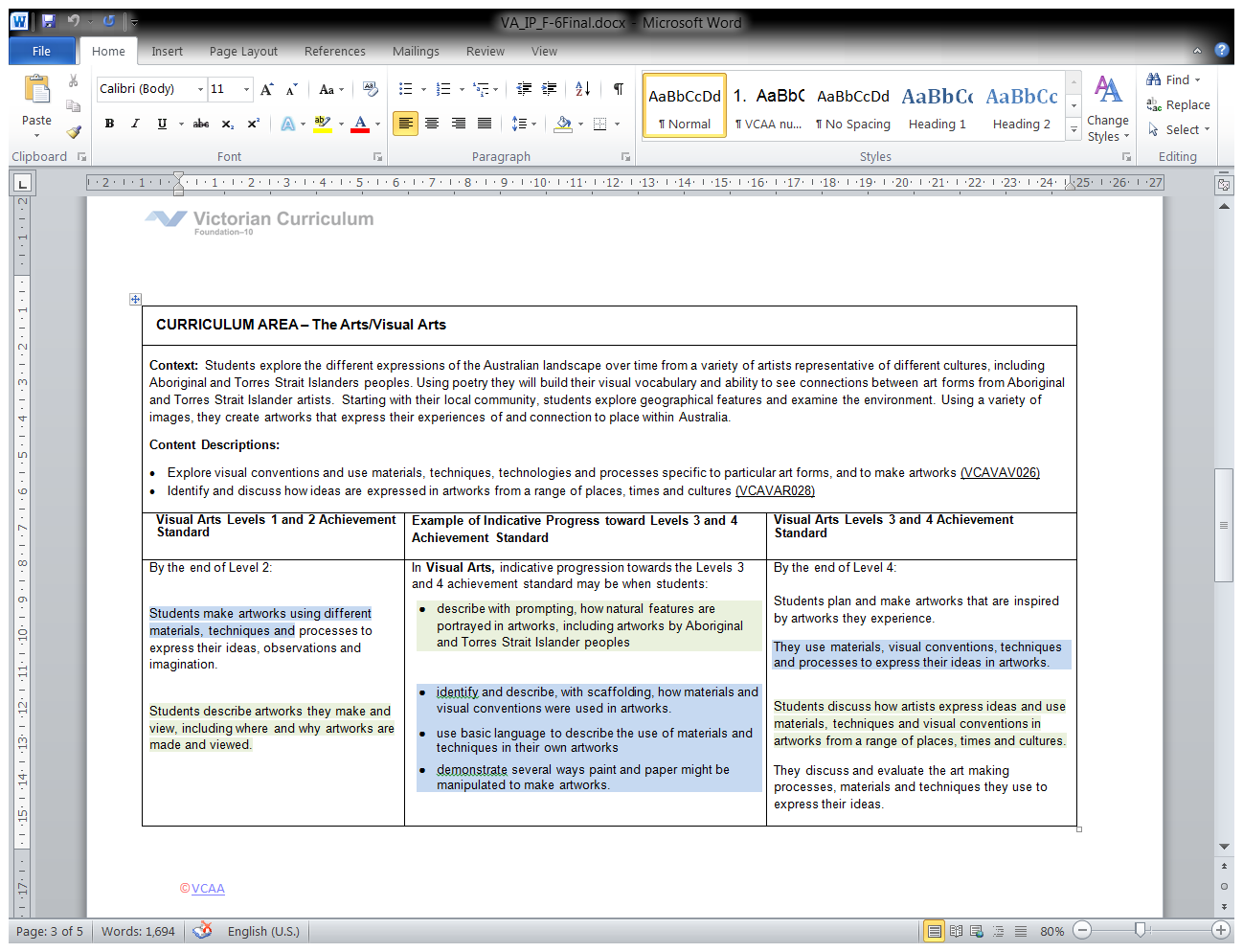 Example Two: Context & Content
IP Examples
How were these written?  (Example 1)
How were these written? (Example 2)
Example two
ASSESSMENT PLANNING
Achievement standards               Indicative progress examples	     RUBRIC
ASSESSMENT RUBRIC
At
Level 2
At
Level 4
At
Approaching
Level 6
Evidence based practice
Consider ‘simple explanation’ in the rubric

What does this look like in student work produced?

Compare work within and across classes
Summing up – step by step
Backwards design for units of work

Identify how to express the achievement standards in terms of what is taught

Identify expected features of work that is progressing towards a standard

Develop assessment rubrics or other marking schemes

Compare completed student work to establish features of the work that make it at or approaching a standard
Contact details and templates
Indicative Progress templates:
http://www.vcaa.vic.edu.au/Pages/foundation10/viccurriculum/visarts/cpa.aspx

Contact:
Kathryn Hendy-Ekers
Hendy-Ekers.Kathryn.L@edumail.vic.gov.au